County of Yolo
Health and Human Service Agency
Community Service Action Board
July 09,2024
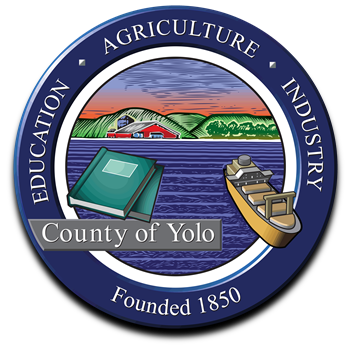 Welcome new Member
Victoria Lopez- Low Income Representative
Approval of Agenda
July 09, 2024 - Agenda 
	Action Required
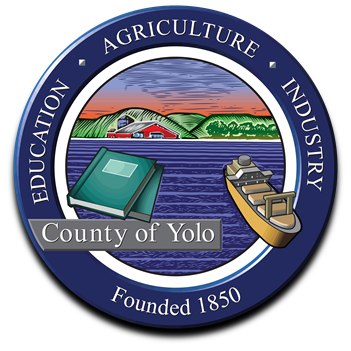 Approval of Minutes
Approve 5/14/24 – Minutes
	   Action Required
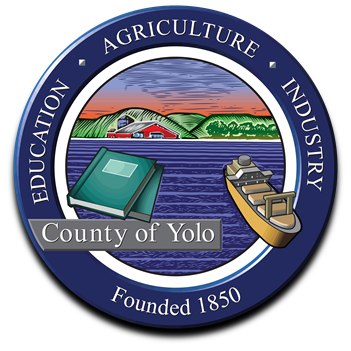 Approve Updated Bylaws
Current Board Configuration
	Public-Sector                    	                  Low-Income Sector                     	                            Private Sector
       3 Board Members              3 Board Members                        3 Board Members

Requesting Board Configuration make up for Low Income Representative and Community Service Representatives. 
 	Public-Sector                    	                  Low-Income Sector                     	                            Private Sector
       3 Board Members              3 Board Members                        3 Board Members
       3 Board Members              4 Board Members                        2 Board Members
       3 Board Members              5 Board Members                        1 Board Members
Updated Bylaws Cont.
Petition for Representation
This language would have the Bylaws comply with Gov Code Secs. 12754 and 12756.
Officers Update
Requirements of Chair and Vice Chair
Conflict of Interest Policy
Updated Policy and Procedure
Orientation for new members
Regular Review of Bylaws
*County Counsel has approved the bylaw changes
CSAB Application Review
Update on Applications for CSAB Board

Amara Pickens- Low Income Representative
Melissa Comstock-Low Income Representative
Pending approval of Bylaws by CSAB Board & BOS

Alena Anberg- Community Based Representative
Application still on file
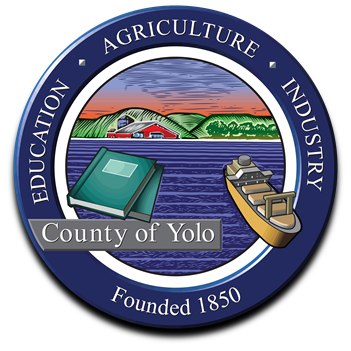 UPDATE CSAB MEMBERS ON CURRENT DUTIES AND EXPECTATIONS
Job Description
Review the Role of Board Members
Attendance
Non-Remote
Remote
How many meetings can be missed
Quorum
Community Service Block Grant and Community Needs Assessment Update
Direct Client Services Funds 
Current CSBG Grant for Calendar year 2024
Amount $186,425
Plus received an additional amount of $19,000 from June 15-December 21-2024
Remaining balance $13,443.98 as of 6/27/24
Number of people served:  151 
Funds being utilized for :
To provide cash assistance for rent and utilities so that an emergency does not result in an eviction that could increase homelessness.
To support vulnerable subpopulations including children, elderly, and homeless populations with necessities. 
To provide Housing and Homeless Services
To provide housing navigation services to low-income and homeless persons.
Providers that have benefited -2024
4th and Hope 
Yolo County Children Alliance
West Sacramento PD
City of West Sacramento
CommuniCare Ole’
Yolo County Housing Authority
Direct Streets Service
Updates on CSBG Accomplishments 2024
Yolo Crisis Nursery-Provide Housing and Homeless Services, Income and Emergency Assistance such as food, formula and diapers.
Empower Yolo-Rental Assistance and Security Deposit
Yolo County Children’s Alliance-Housing and homeless services, Eviction prevention and rent/utility assistance. Supportive services for permanent housing stability.
Shores of Hope-Homeless Housing Assistance and Prevention
Davis Community Meals and Housing-Provide low-income and homeless individuals and families with housing, food and human services.
Bay Area Community Services-(BACS)-Leader in  homeless prevention program through rapid rehousing, helps creates a condition for success.
 Fourth and Hope –Emergency Shelter
City of Davis- Emergency Winter Program and Housing for Adult Household
Volunteers of America-Vet Families Non-HUD
Yolo County Homeless and Poverty Action Coalition (HPAC)–Continuum of Care, Homeless Emergency Assistance and Rapid transition to housing and identifying gaps in services.
City of West Sacramento-West Sacramento street outreach
Short Term Emergency Aid Committee (STEAC)-Help Yolo County low-income residents through Eviction Prevention, First month rent and Utility assistance/Bill pay.
Haven House-Interim Care Program is a short-term medical respite care facility that offers homeless individual a quite secure environment to improving their health.
UC Davis Student assistance program-Shelter and support for unhoused students.  Identifying gaps in services for the students.
Adjournment
Next CSAB Meeting – September 10, 2024
Location: West Sacramento- HHSA
Address: 500A Jefferson Blvd, West Sacramento 95605
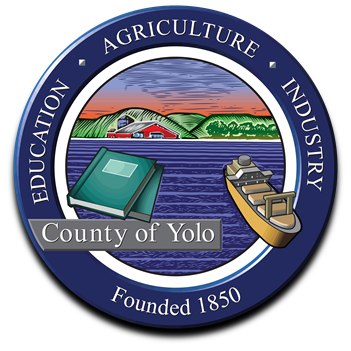